Ћопићева проза за децу
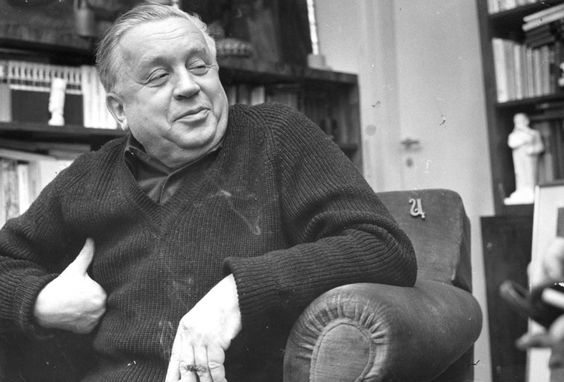 „Детињство ми је дало основни материјал за стваралаштво, дало му одређену боју...“

„Детињство ми је пружило све изворе литературе... Волим да пишем књиге о детињству, књиге за децу... А кад завршим једну такву књигу, ја се осећам весео и расположен као да се враћам са неке свечаности.“
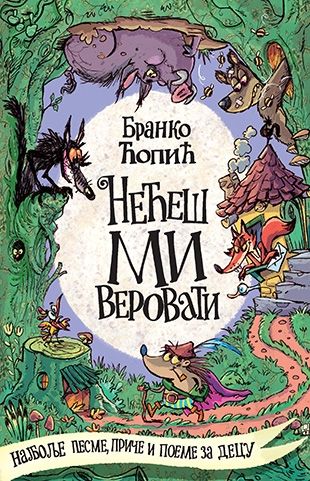 У свијету медвједа и лептирова (1940)
Приче партизанке (1944)
Приче испод змајевих крила (1950)
Приче за дјецу (1953)
Доживљаји мачка Тоше (1954)
Доживљаји Николетине Бурсаћа (1956)
Босоного дјетињство (1957)
Башта сљезове боје (1970)
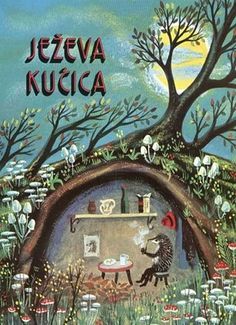 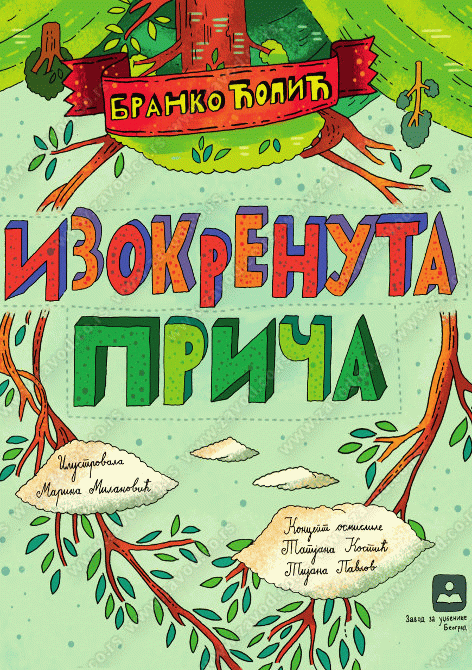 Приче испод змајевих крила
Нећеш ми вјеровати
Чудноват свјетски путник
Доживљаји чича Зимоње
Доживљаји једног чворка
Шаров у земљи бајки
Страшни змај
Насамарени водени ђаво
Учитељ, разбојник и птице
Мјесечев гост
Брко и Шмрко
Изокренута прича
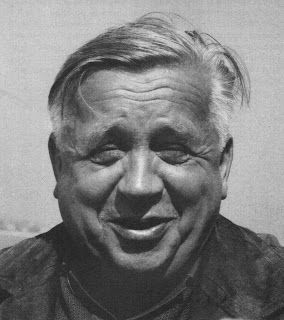 Приче из ове збирке доступне су на:
www.rastko.rs/rastko/delo/11157
Нећеш ми вјеровати
Нећеш ми вјеровати, али све је ово истина, мачкове ми пређе! Имам ти ја једног змаја, мог старог пријатеља, и кад год зажелим да видим и чујем необичне ствари, ја му само подвикнем:
– Хеј, ти, стари објешењаче, рашири крила да видимо шта се по свијету ради!
Мој прика змај нато само кихне и стресе с леђа прашину, читав облак и по, па рашири дуга сјајна крила и запјевуцка:
– Охо-хо-хо, це-де-еф, готово је, полазимо!
Ја му онда вежем испод крила једну стару корпу за угаљ, смјестим се у њу, понесем са собом дурбин, удицу, мрежу за лептире и за звијезде падалице, и још којешта друго заједно са четком за зубе, па рапортирам:
– Спреман за покрет! Ђи, ђи!
Да само видиш чуда!
Доље се виде не само обичне, свакодневне ствари, него и све оно о чему људи маштају, чега се плаше и што у себи смишљају. Види се, на примјер, необична ракета коју већ годинама смишља и конструише познати научник. Упоредо с њом шета немирни бучни објешењак ђаво, господар планинске ријеке, како га је то замислио празновјеран сељак.
Има још и чуднијих ствари.
Ево, види се чаробно псеће царство о коме сања пас Шаров, па се виде два насмијана чудесна дјечака, Прољеће и вјетар Југо, како с хуком долазе с мора, па... па ево малог чворка који тражи прошлост, па тајанствене морске рибе која гута боцу с писмом, па дјечака који разговара с Мјесецом, па разбојника који штити птице, па...
Безброј се чудних ствари види кад се над земљом рашире крила свемоћног и свевидећег змаја Фантазије.
Ја онда не будем лијен, већ, сједећи у оној корпи под крилима змаја, забиљежим све што сам видио и чуо и – ето ти – испаде читава књига.
Нећеш ми вјеровати, али кажем ти: много истине има у овим причама покупљеним испод змајевих крила.
Чудноват свјетски путник
Неки малишан, безбрижан, плав и весео, познат под надимком „Зимски лептир“, писао је писмо свом добром дједу Брадоњи Бркићу у село Кокошју Погибију, задња пошта Лисичјак, срез Тужни Пијетао. У писму му је честитао стоти рођендан и молио га да му пошаље једног питомог зеца, голуба гаћана и мало љешника. Кад је писмо било готово, Зимски Лептир написа адресу: „Моме добром дједу“ и баци писмо у поштанско сандуче.
Ево ти сјутрадан поштара. Узе оно писмо, прочита адресу „Моме добром дједу“ и узвикну:
– Пази, ко ли ово пише моме дједу? Е, баш ће се чича силно обрадовати!
Његов је дјед становао у једној оближњој вароши, па поштар, онако на брзину, даде писмо неком шоферу који је управо тамо кретао.
– Шоферу, дедер, молим те, уручи тамо у вароши ово писмо.
Шофер узе писмо, сједе у ауто и зу-зу-зу-зу дојури у ону варош, узе писмо и прочита адресу: „Моме добром дједу“.
– Видидер, ђаво му гуме пробушио, па он и не каже да је ово писмо за мог дједа – повесели се он. – Морам брзо да му га пошаљем до Улциња; тамо мој дјед сједи у врућем пијеску и лијечи реуму.
Писмо путује из Улциња у Венецију, одатле на Северни пол, затим у Бразил, Аргентину (ту га проналази син једног говедара, пореклом из Далмације, и он га шаље свом деди у Југославију); писмо завршава у боци, коју прогута једна ајкула; тако стиже до Тихог океана; морнари су уловили ајкулу, распорили је и пронашли боцу са писмом; писмо стиже у Кореју, затим у Кину (са заробљеним војником који га носи), и у Индију.
– Овај Кинез носи у џепу писмо из кога зраче искрене жеље и мисли једног дјечака – рекао је чаробњак. – Хајде да га узмем и упутим у правом смјеру, јер ми се чини да оно већ одавно лута.
Чаробњак неопазице извуче писмо из војничког џепа и хајд, хајд, хајд – донесе га управо пред југословенско посланство у Индији и ту га спусти на степенице.
– Осјећам да му је овуда прави пут – рече он у себи.
Те године наш посланик у Индији био је... био је... па да, био је главом друг Ђерђа.
Нађе, дакле, друг Ђерђа то писмо, погледа га, прочита адресу и насмијеши се:
– Види ти, молим те, на писму је жиг београдске поште, упућено је нечијем дједу, а ево: стигло у Индију. Тако ти је то кад је адреса непотпуна. Могло је да залута чак и на Марс поред овакве адресе, неком дједу марсијанцу.
Воз је управо пуном паром јурио крај малог села Кокошје Погибије, кад један снажан налет вјетра истрже писмо из курирових руку, завитла га увис и понесе према сеоској кући.
– Стој, бре, није тамо пошта број два! – повика за њим курир, али брзи воз однесе за тили час и њега и његов глас, а писмо паде баш пред кућу старог Брадоње Бркића, дјечаковог дједа.
Дјед је баш тај дан прослављао свој сто први рођендан и писмо му је, значи, стигло послије годину дана лутања по свијету.
– Гле, ено неко писмо паде у двориште! – повика он, истрча, подиже га, а кад прочита адресу, одмах познаде рукопис свог унука, Зимског Лептира, и рече разњежено:
– Види ти њега, а лани ми се није јавио.
Кад је најзад прочитао честитку, он се продера:
– Гле ти мајчиног рачунџије! Честита ми стоти рођендан, а ја данас прослављам сто први. Забунио се момак за читаву годину.
Дјед још једном прочита адресу, па се истом лупи по челу:
– Али како ли је само стигло писмо с овако лошом адресом? Да га није он сам, лопов један, убацио у двориште, па се негдје сакрио?
Ипак је добри дјед послао Зимском лептиру зеца, голуба и доста љешника, а писмо је пољубио и ставио под свој јастук.
Од тога дана дјед Брадоња сања све некакве чудновате снове: час да се вози у гондоли, час да се карта у леденој колиби с некаквим у чупавој капи, сад га опет у сну јуре ајкуле и Кинези, други пут га чаробњаци претварају у магаре и тако све нешто да то ни у сну не може повјеровати.
Једанпут је чак сањао и то како се обрео у некаквом туђем граду, кад ли однекуд испаде света крава, зграби му с главе нову новцату шубару и узе да једе.
Доживљаји чича Зимоње
– Ало, ало, има ли каквих знакова да се Прољеће приближује? – виче на телефон љутити чича Зимоња, а с друге стране жице; срдито пјевуцкајући, одговара му вјетар Сјеверац:
– Ништа особито, драги чича. Једино се на падини бријега сњежни покривач подерао на два мјеста, али већ му је и вријеме, стар је. Имаш ли коју нову сњежну крпу да га закрпимо?
Чича Зимоња забоде нос у своје рачунске књиге, узе да мрмља и одговори:
– Ало, ало, потрошио сам све, и најмању сњежну звјездицу, и то недавно, кад нас је оне ноћи опљачкао вјетар Југо и подерао нам све огртаче по бреговима. Имам у остави само нешто иња, али то ми треба за украшавање моје рођене браде.
– Е, онда смо обрали леденице! – просикта забринут Сјеверац.
У јануару је чича Зимоња најбоље расположен. Фијуче, звиждука и тресе сребрним прапорцима хладног Сјеверца, вијори сњежном заставом, и по прозорским окнима слика блиставе хладне шуме. Али чим сунце малчице ојача и укажу се прве мрље окопњеле земље, чича се узнемири и покуњи.
Ево га, и сад је узнемирен. Чека га велика битка с младим веселим јунаком Прољећем. (...)
– Ја ћу те осветити – рече му Сјеверац. – Сјутра ћу ономе дјечаку отети капу и однијети је чак до села Недођина, само ако ме послужи снага. Знаш, окашљао сам, а то је први знак да се примиче мој смртни непријатељ, вјетар Југо.
– Погледај, брате Сјеверче, сву ми бунду појео сунчев мољац. Ево, крпим је свако јутро, али се до подне овај мразов конац сав искида.
– Мани га, и са мном ти је зло! – прошишта Сјеверац. – Био сам ноћас кренуо на море, на промјену ваздуха, али ме иза првих планина дочека Југо и тако ми испраши леђа да ме и сад тресе топла грозница.
Тог дана Сјеверац и чича Зимоња одоше на врх планине и куком на леду написаше ову објаву:
СТРАШНА ОПОМЕНА
Преко ове планине најстрожије се забрањује прелажење двојици непознатих скитница номадског поријекла, а то су:
1) Прољеће, дјечак плаве косе, модрих очију, бркова нема, носи шарену кошуљу, бос и без капе, воли да се игра „школе“ и „шапца-лапца“, једе ране трешње и спанаћ и без престанка се смије као луд. Особити знаци: воли да кити дрвеће.
2) Југо, боја очију и косе непозната, јер је истоимени невидљив, бркове и браду вјероватно има, јер шкакља пролазнике иза врата, свира на неку справу непознатог облика и величине, једе снијег и лед у друштву са Сунцем. Особити знаци: дотични је вјероватно завршио падобрански курс (провјерити у Земуну код авијатичара Стипе Буторца, друга врата десно!)
Ко дотичне протуве укеба, ухвати или улови, нека им одузме исправе, веже их и нек их стражарно спроведе у садашњи главни штаб чича Зимоње на највишем врху планине. Југа треба допремити у затвореном сандуку без иједне рупе да се не би извукао и побјегао заједно с Промајом.
Награда за хватача: три мјесеца бесплатног зимовања у Смрзнутом Цвокотанцу, бунда од иња и дозвола за играње у Сњежној Олуји (свира дувачки оркестар капелмајстора Сјеверца).
Нажалост, први који је прочитао ту објаву било је само Сунце. Док је оно срицало и читало незграпна Зимоњина слова, лед се сасвим отопио, а с њим нестаде и опомене.
Убрзо на то мјесто стигоше Југо и Прољеће и свуда около, под ниским жбуњем, пробудише разноразно цвијеће. Замириса читав крај.
Те исте ноћи, у једној студеној пећини на врху планине, чича Зимоња се трже иза сна, омириса ваздух и намршти се.
Ујутро обојица скочише и брзо одјурише оној својој табли на планинском превоју, али умјесто ледене плоче нађоше језерце бистре воде, горско око, у коме су се огледали искидани бијели облачићи. Око језерца шаренио се весео оквир од цвијећа: то је у ствари био један оглас, исписан азбуком Прољећа, у коме је прољеће објављивало читавој природи да су дошли весели дани Буђења и опште радости. У томе огласу била је и једна мала забрана:
„Забрањује се дријемање, чмавање; протезање, цмиздрење, бурење, дурење и мрштење. Нико се не смије укипити као липов светац и укочити као дрвен бог. Строго се кажњавају дјеца која се не играју, не скачу, не вичу, не пењу се на дрвеће и не јуре са лоптом. Ко се ухвати у зимском капуту, мора пет минута дубити на глави.“
И тако су те године, негдје првих дана марта, чича Зимоња и Сјеверац отпутовали у Сибир. Уз пут, негдје иза Москве, обојица су се напили вотке, руске ракије па су им у возу украли бунде. То је било још лањске године, па је зато ове године чича Зимоња дошао без своје дебеле бијеле бунде и због тога код нас није готово ни било снијега.
Прекјуче сам опет сусрео на станици чича Зимоњу. Ове године он путује у Норвешку јер тамо се, вели, не краде. Гдје год нешто изгубиш, ондје те и чека.
Доживљаји једног чворка
– У овом крају баш нигдје нема грожђа. Зашто га људи не гаје? – упита чворак скитница свог случајног познаника врапца с којим се тога јутра нашао на огради пред школом.
– Не знам, брате – одговори врабац. – За такву врсту јела никад ни чуо нисам, а живим овдје већ врло дуго. Од мог рођења двапут су трешње поцрвењеле, двапут пшеница пожутјела, тридесет пута се мачак пењао на школски таван, а ја сам појео море жита.
– Охо, па колико си ти то стар? – зачуди се чворак.
– Ето, па рачунај – рече врабац. – Два више два више тридесет плус једно море – колико му то дође? Слаб сам у рачуници.
– Хм, хм, чекај! То ће му бити... Чек, чек... два прољећа, два љета, тридесет бјежања пред мачком и море ручкова. Је л' тако?
– Тако је – сложи се врабац. – И за читаво то вријеме нигдје нисам ни видио ни чуо за то твоје грожђе.
– Грожђа је било у прошлости – озбиљно се јави с крушке један стари гавран. – Ја сам га лично видио.
– А гдје ли му је та прошлост? – у један глас упиташе чворак и врабац мислећи да је то неко мјесто.
– Па иза вас је, клипани једни – подругљиво гракне гавран и диже се увис, па одлетје према пољима, јер није желио да даље разговара с незналицама.
Чворак и врабац брзо погледаше иза себе, али тамо је био само прашан сеоски пут, на путу један во, а на волу два рога.
– Ето, нема иза нас никакве прошлости – рече врабац. – Лаже гавран.
– Идем да упитам вола, па кад нађем прошлост, доћи ћу да ти јавим. Причекај ме на огради – предложи чворак и полетје према волу.
– Знаш ли ти гдје му је та прошлост? Тамо, кажу, има грожђа! – упита чворак долетјевши пред вола.
– Прошлост? – замисли се во. – Сигурно је тамо негдје близу наше штале, јер моја мати прича да сам ја у прошлости био теле. Иди, ево, овим путем, па онда окрени десно, поред великог храста. Тамо је негдје та прошлост.
Страшни змај
Био вам је то неки змај, један од оних за које је народна машта утврдила да станује на планини Грмечу, и то негдје врло високо...
Да се тамо по планини заиста скита и бадаваџише неки змај или тако нека друга страхота, свједоче вам и ови знаци:
1) По планини се налази много ишчупаног дрвећа, а то може бити само дјело оног објешењака змаја, иако шумар тврди да је то учинио вјетар.
2) Љети се на више мјеста шума запали тако да чак и војска мора долазити да гаси пожар. Шумар, истина, прича како тај пожар долази од смоле која капље на усијани камен или од неопрезних људи који ложе ватру, али ја му то, братац, не вјерујем. То се змај задува идући по врућини, па му из ноздрва све пламен суче и гору пали. Зашто би иначе војска ишла да гаси, војска има топове, бубњеве и жуте месингане трубе од којих све грми?
Живио тако тај змај у Грмечу, живио, па му и досадило. А како и не би! Медвјед му је већ био испричао све своје приче...
Некад се змај увесељавао плашећи старе ћумурџије и дрвосјече, али сад је и тој забави био дошао крај. Ове нове дрвосјече с моторним пилама биле су толико дрске да се уопште нису ни обзирале на змајева страшења. 
(...) Увидио најзад сиромах змај да у планини за њ нема живота, особито откад се у гори појавише моторне пиле, чијих се гласова особито бојао. Ријеши зато да крене куд било у свијет. Надао се да ће задати страх свима и свакоме куд год прође, као што је то радио некад, у давна времена.
– Алај ће бити трке код људи кад се ја појавим! – шиштао је он пењући се уз један висок насип, али кад горе на заравни угледа жељезничке шине, он се веома зачуди:
– Шта ли му је сад ово? Тако нешто никад нисам видио.
Док се он тако чудио и пипкао шине, из даљине се чуо све јачи тутањ.
Појавише се најзад и два ватрена ока, а убрзо затим из таме налетје и прогрми крај змаја некакво тешко и дугачко чудовиште, ригајући увис огњене искре и смрдећи димом. Сироти змај од страха се стропошта у дубок јендек и затвори очи.
– Јао мени, да ли сам још у животу?! Какво ли се сад ово ново чудовиште појавило на земљи? Па ја сам према њему права играчка. Алај тај рига ватру и дим, рођена мајчице!
Јутро затече змаја у кукурузима на ивици једног аеродрома. Кад је угледао оне велике непомичне птичурине расуте по пространој равници, он само разрогачи очи и уплашено дуну на ноздрве тако да се над њивом подиже лак вихор ковитлајући осушено перје кукуруза.
– Охо – хо, овдје се легу некакве птице, са крилима мало повећим него што су моја. Ех, баш бих се с њима волио мало такмичити у летењу. Гледај како су неспретне, сигурно лоше лете.
Змај узе ширити своја крила и лупкати изазивачки као да зове на мегдан, али уто једна од оних птица ужасно зазврча и полетје преко равнице право према змају.
– Готов сам, ево је право на ме! – промуца он сав зелен од страха. – Наљутио сам је својим изазивањем.
Змај заборави и своја крила и летење, па зажди да бјежи кроз кукуруз колико су га ноге носиле. Био је већ стигао до неких конопаља кад она птица, авион, стреловито пролетје изнад саме његове главе заглушно грмећи. Већ сасвим ошамућен од страха, змај главачке скочи у густе конопље и тамо се прићута цептећи као шиба на води, као миш пред мачком, као рђав ђак пред школском таблом.
– Куку мени несрећнику, ако ли ме она птичурина овдје пронађе, оде ми глава! – цвокотао је он плашљиво се обзирући.
Крити се у конопљама – каква срамота и за једну мању звјерку, камоли за змаја! Конопље су пландиште врабаца, тамо се мотају стари мачори и крију се дјечаци кад нешто код куће скриве, па се боје батина. Грдне ли бруке, драги наш змају!
– Добар дан, колега змају! – поздрави страшило и учтиво подиже обод свога шешира. – Мило ми је што си ми дошао у госте.
– Откуд сам ја твој колега, ти, шупља водена тикво? – увриједи се змај. – Ја сам огњени змај са планине, страх и трепет свих људи.
– Уху-ху-ху, страх и трепет! – подругљиво се насмија страшило. – Па чак и један овакав шупљоглавко, као што сам ја, знаде да се данас нико не боји змаја и да су људи сад у свему јачи од змајева. Данас је змај само страшило овако као и ја: плаши понеког, а ником ништа не може да учини. Ето, да су врапци само мало храбрији, могли би слободно да сједе на мом шеширу, а ја им ништа не бих био у стању да наудим.
– Е, ако је тако, онда више не вриједи живјети од страшења људи. Ваља тражити какво друго занимање. Сад сам и ја лично уплашен.
Змај се без шума спусти у двориште неког црквењака и опрезно вирну кроз отворен прозор бојећи се да унутра нема дјеце. На сву његову срећу, у соби је сједио само црквењак Акакије и читао сувопарно „Житије пророка Лагаријона“.
– Ехеј, пријашко – куцну му змај у прозор – имаш ли можда, каквог посла за једног непознатог змаја? Здрав сам, јак, добро једем и пијем, а стар сам свега хиљаду година.
Црквењак уплашено избуљи очи у мрак.
– Шта? Како рекосте? Змај! Нема, братац, код мене за такве посла. Ја сам стар и миран човјек, није мени до објешњаклука, а ти би се, можда, сваки дан пењао на торањ и ловио голубове. Знам ја такве.
– Па шта да радим онда?
– Иди код баба-Клепетуше, сеоске врачаре. Она ти, како причају, има посла с духовима, ђаволима, шишмишима, саламандерима, жабама, совуљагама и разним другим чудима. Требаће јој, вјероватно, и један змај. 
(...) Ујутро врачара даде змају брезову метлу и нареди му да чисти двориште. Неспретни змај покуша овако-онако, не иде. Онда се он досјети да дувањем очисти све смеће из дворишта, па узе да дува свуд око себе колико је само јаче могао. Диже се силан вјетар, полетје увис прашина, перје, квочка, пилићи, ограда око куће, а за њима велики стог сламе, кров с врачарине колибе и све њезине сове и шишмиши.
Баба, која је нешто радила у башти, диже мотику и појури у двориште.
– Стани, вјетрењаче један, сад ћу ти ја показати како се прави штета.
Овако неславно најурен из врачарине куће, змај покуша да се запосли на неколико других мјеста, али свуда је био лоше среће. Најприје се на једној пустари погоди с млинарем да дува у крила млина-вјетрењаче, али у послу брзо задријема, па духну у сам темељ зграде, превали је и одува низ брежуљак. На другоме мјесту, опет, запосли се у циркусу као гутач ватре, али, како је био назебао, он усред циркуса неколико пута кихну, а на ноздрве му сукну такав пламен да је опалио обрве и трепавице свима у публици, опрљио бркове циркуским лавовима и гриве дресираним коњима, запалио реп једном псу акробати и панталоне дежурном ватрогасцу.
Колико ми је познато, посљедњи посао који је наш змај обављао био је тај да је чувао лубенице и дуван код једног чиче баштована. Ту је змај, кажу, лубенице попушио, а дуван појео, па га је чича вијао војничким опасачем све до подножја Грмеча, тамо до оне велике вртаче у којој има врло дубок понор. У тај понор змај му се, кажу, сакрио.
У бурним ноћима и данас неко хучи и ломи дрвеће по Грмечу, често избијају шумски пожари, а за плашљивим људима неко обноћ по планини јури и отискује камење. Да ли је то, можда, онај наш змај скитница?
Не бих рекао. Откад је видио људску снагу, памет и вјештину, змај се сасвим примирио и отишао у велику и пространу земљу прича, далеко, далеко, на крај свијета.
Насамарени водени ђаво
На равном прољећном сунцу сједе чича-Дињар и млади инжењер Коста и препиру се.
– Ко каже да нема ђавола?! – виче чича и тако буљи очи да се у њима огледа читава сусједна планина, небо над њом и на небу два облака.
– Нема, па нема! – мирно тврди инжењер и у његовим насмијаним очима види се читав чича с два сиједа брка и с једном огромном лулом, која се дими као локомотива пионирске жељезнице.
– А ја ти ипак тврдим да у овоме кланцу испод нас има водени ђаво, једна стара пакосна ђаволчина! – увјерава чича инжењера. – Чујеш ли само ону хуку и пљускање?
– Кад год се у прољеће снијег топи и ријека нарасте, ђаво се наљути, па нам развали онај доље дрвени мост. Ко би то други био ако није ђаво? Опет, кад човјек ноћу пролази оним лошим путем поред воде, ђаво га одједном повуче за ногу и он се оклизне низа стрмину, па бућ у таласе. Ђаво, такође, без престанка глође и једе камениту обалу, за вријеме поплаве чупа дрвеће, носи воденице, триста чуда ради.
– Па кад је тај ђаво тако јак, не би га лоше било упрегнути да ради нешто корисно – рече инжењер.
Ускоро у кланац дође велики број радника. Стадоше правити путеве, бетонирати обале и подизати огромну брану преко читаве ријеке. Затим почеше градити једну огромну кућу и у њу довлачити многобројне машине.
– А шта сад ово градите? – зачуђено упита чича инжењера.
– Правимо мишоловку за воденог ђавола! – весело рече млади градитељ.
– Можеш је звати ђаволовка.
Убрзо инжењер уведе у чича-Дињарову кућу електрично свјетло, па кад плану прва сијалица, старац весело повика:
– Свијетли, ђаволе, свијетли, доста си ти мене плашио по мраку! Ехе-хе, послаће чича у школу и свог унука, па кад постане инжењер, уловићемо све водене ђаволе колико их год има. Неће нам се ниједан сакрити!
Мјесечев гост
Ово је прича о дјечаку који је читаве једне љетње ноћи био Мјесечев гост. Њу ми је причао стари чобанин Коста Плашивук на пространој висоравни планине Рунолиста. Тамо без престанка лута и шапуће хладан повјетарац, па од њега сваки чобанин брзо научи необичне и тужне приче.
Једне звјездане љетне вечери дјечак се сјети да му је сјутра десети рођендан.
Десета година! Коме да исприча своју радост што је нарастао тако велики дјечак? Ко ће да му честита рођендан, да му донесе какав било поклон? Да ли ће се можда добри стари чобанин тога сјетити?!
Али добри старац ваздан је лутао некуд по гори, касно се вратио и сад је уморан спавао на својој постељи од маховине. Дјечаку је било жао да га буди и подсјећа га на свој рођендан.
Сједио је тако дјечак на прагу пастирске колибе и гледао безбројне трепераве звијезде, кад одједном – иза околног дрвећа поче да расте некакав џиновски црвени пожар.
– О, па што то одмах не кажеш! – ускликну Мјесец. – Чекај, чекај, у славу твог рођендана морам да украсим и окитим читаву природу.
По читавој шуми мјесец провуче кроз гране танку сребрну паучину, попрска пашњаке с безброј блиставих звјездица, читав камењар заискри сјајним окцима „мачјег злата“. Запали се и бљесну мало горско језеро уоквирено маховином.
– Но, како ти се свиђа, мали мој?
По читавој пољани Мјесец избуди невидљиве свице и они с упаљеним фењерчићима полетјеше на све стране. Оживје пашњак од њиховог сијевања.
– И ово је за твој рођендан, мали мој! – рече Мјесец. – Ти си ноћас мој драги гост.
Читава природа учествује  у прослави дечаковог рођендана.

Мали Мјесечев гост најзад је сав срећан оборио главу и чврсто заспао на прагу колибе. Спуштајући се за гору, Мјесец га је још једном помиловао својим златним прстима и утонуо иза дрвећа.
Али још је неко мислио на нашег малишана. Био је то његов добри стари поочим, чобанин Баја. (...)
Из старчевих руку зачуђено је буљило у дјечака једно мрко чупаво маче.
Гдје ли га је само стари смогао, како ли га је синоћ сакрио да га дјечак не види?! Заиста, само онај ко много воли могао је да улови један такав поклон за рођендан.
Изокренута прича
(Ова је прича претрпјела земљотрес, па је у њој све испретурано. Покушајте ви да сваку ријеч вратите на њено право мјесто.)
Тек је брдо изишло иза сунца, а кревет скочи из пространог чиче, навуче ноге на опанке, стави главу на капу и отвори кућу на вратима.
– Гле, ноћас је земља добро поквасила кишу! – зачуђено прогунђа брк сучући чичу, па брзим двориштем пожури низ кораке, истјера шталу из краве и рече:
– Рогата ливадо, иди паси у зеленој крави, а ја ћу ноге под пут, па ћу поћи у дрва да донесем шуме.
Чича стави раме на сјекиру и намигну бабом на своје око.
– Бако, скувај у јајету четири лонца док се посао врати с чиче. Данас ће ручак слатко појести старца.
У свету медвједа и лептирова
Вјесник прољећа
Жућа рачунџија
Паук, бубица и вјетрови
Медвјед и крушка
Храбри Мита и дрекавац из рита
Жива ватра и рис Усамљеник
Сунчев пјевач
Последњи потомак великог борца
Мачак отишао у хајдуке
Хвалисавац и пјесник
Цврчак тражи сунце
Воденичар и његов мачак
Приче из ове збирке доспутне су на:
http://www.rastko.rs/rastko/delo/11159
Жућа рачунџија
Овчарски пас Жућо и кртица Двапут Два Јесте Пет
– Ја сам овчарски пас, зову ме Жућа. Чудиш се колики сам? А шта би тек рекао да видиш мог брата. Он је дугачак двапут толико колико половина мене.
– Јао, јао, та није могућно – запрепасти се крт. – То је онда права грдосија.
– Тако је, друже – насмија се Жућа расположен да збија шалу с рђавим рачунџијом. – А како би се тек ти зачудио, кад бих ти испричао како сам јурио страшну звијерку краткоухог и дугорепог зеца.
– Хајде причај, велеумни – замоли на Двапут Два Јесте Пет, који је необично волио приче.
– Добро, слушај. Пораним ти ја једног јутра и то врло рано, тачно у пет сати и стодвадесет минута, прескочим баштенски плот висок трипут по четвртину метра и – буб у башту. Кад тамо, има шта и да се види. У купусу грицка страшна звијерка зец. Уши му дугачке двадесет и два деци­метра мање два метра, а реп, страшно дугачка репина, читав метар мање деведесет девет центиметара.
– Аух, аух, да страшне звијерке, да грдног репоње! – пренерази се Двапут Два Јесте Пет.
– Није то ништа, мој друже – наставља Жућа. – Ја залајах тако громовито да се чуло десет пута мање од десет километара, задрхташе све звијезде колико их је год тога јутра било на небу, а мој ти зец, кад то чу, скочи, скочи читав један хиљадити дио километра, а ја не био лијен, па и ја скочих читав метар, а зец опет хиљадити дио километра, а ја опет један метар...
– И зец, разумије се, побјеже, јер је био много бржи – ускликну Двапут Два Јесте Пет.
– Јесте врага. А ја ти онда прикупих сву своју снагу и скочих девет стотина и деведесет и девет милиметара.
– И престиже зеца – обрадова се крт.
– Ама ни близу – настави Жућа. – Мој ти зец онда стаде да скаче четири пута по четврт метра, а ја само двапут по пола метра... Јурили смо се тако двадесет и пет сати мање један дан и зец ми већ бијаше одмакао стоти дио метра.
– Јао, јао, колико ти је само одмакао – зачуди се млади крт. – Па да ли си га икад стигао?
– Да ли сам га стигао? Ево, па сам израчунај. Кад смо стали да трчимо, он је био десет метара испред мене, а док смо трчали, он је претрчао десет километара, а ја пет пута по два километра више десет метара. Сад ти је јасно, да ли сам га стигао.
– Аух, па одмах се види да си га престигао и то врло много.
– Шта је било? Да знаш само шта је даље било. Ах, то је најдивнија прича коју су икад чуле уши, али ја ти је нећу казати све док не научиш добро да рачунаш и док сам не израчунаш да ли сам стигао зеца. А кад све то лијепо свршиш, дођи к мени па ћу ти причати причу о мачки и говеђој глави. А сад, до виђења, нећу више да разговарам с незналицом. Кад научиш да рачунаш, пријави се.
Паук, бубица и ветрови
Испод ниске стрехе једног старог хамбара, тамо где се чак ни ветар не сети да чешће завири, стао је да плете мрежу један паук, чувени разбојник, кога су људи већ десетак пута потерали из својих кућа. Плео је мрачни ловац мрежу и срдито гунђао.
– Провреднићу се, па ћу премрежити читаво небо, заклонићу сунце и људи ће онда да седе у мраку. Тако им треба, кад су толико пута покидали моју дивну мрежу.
Ветар Ноћник
– Безбрижни мој госте, страшне се ствари догађају. Ту горе под хамбарском стрехом једно чудовиште плете мрежу којом ће заклонити небо, сакрити сунце, а по свој прилици и све звезде и месец.

И Ноћник полете пут далеке љубичасте планине и убрзо пронађе Великог Ветра у дубоком горском кланцу. Великом Ветру било је тесно у влажној гудури, па се по сву ноћ свађао с дрвећем.
Уморна бубица чврсто је спавала те ноћи, па није ни опазила кад је прошао Велики Ветар, а кад се ујутру тргла иза сна, грдно се зачудила угледавши изнад себе модро небо и сунце које се рађало.

Јутарњи Поветарац

– Ох, добри ветрови, ви који чистите свет од мрежа и паукова, како вам је захвално моје мало срце. Ох, велики ветрови...
Медвед и крушка
Живио на једном крају Грмеч-Планине медвјед Гунђало, живио онако као и толики остали медвједи у тој планини: читаве године, осим зиме коју би цијелу преспавао, бринуо се само о томе шта ће да поједе, проналазио старе шупље букве у којима су становале дивље пчеле и отуда вадио мед кад газде није било код куће. Разумије се да је том приликом понекад и настрадао нападнут од дивљих пчела, али све му то није сметало да се по вољи шири и дуљи у томе дијелу планине, све док му се једног дана није прохтјело месо од оваца и пошто је већ заклао двије-три овце, сељаци се одлучише да таквог штеточину протјерају из свога краја.
Ходајући тако тамо-овамо по шуми Гунђало се врло обрадова кад на једном пропланку, покрај некаквог старог пута, угледа једну велику стару крушку коју ту бијаху још давно засадили неки угљенари који су у томе крају дуго времена живјели и спремали угаљ.
– Хура! – повика он сав радостан видећи дрво окићено крупним, тек дозрелим плодовима – ево ме.
И одмах се пропе уза стабло и стаде да дрма дрво, али како је крушка била стара и дебела, она се само мало стресе и једва три-четири натрула црвљива плода отпадоше и бубнуше у траву испод дрвета.
– Гле! – помисли срдито Гунђало – како се не да стресати; али чекај, чекај, сад сам се сјетио како ћу ипак доћи до крушака.
И рекавши то он у близини нађе један голем тежак ка­мен и свом снагом груну њим о стабло. Застења болно и стресе се до коријена велико дрво, сунуше с њега крушке као грàд, а на стаблу остаде бијела рана, јер камен бијаше размрскао и одвалио велики комад коре.
– Јао, зашто ме удари? – зашумори тужно стара крушка. – Шта сам ти ја крива? Ако хоћеш мојих плодова, а ти причекај док потпуно сазру, и они ће већ сами отпасти. Иначе, ако ме будеш овако ударао, могла бих се још и осушити, па догодине нећеш имати ниједне крушке.
– Шта је мене брига за догодине – одврати јој грубо Гунђало. – Ја хоћу сад да се наједем.
И поново стаде оним каменом да удара јадно дрво.
Тако је радио из дана у дан све до дубоке јесени, а кад вријеме захладни, он се завуче дубоко у своју пећину, склупча се и паде у дубок зимски сан.
Прође опет једна година и наступи већ и трећа јесен откад се Гунђало бијаше настанио у свом новом обитавалишту.
Пронашавши негдје дубоко у буковој шуми, у једном шупљем дрвету, напуштено лежиште дивљих пчела, Гунђало се тако наједе старог саћа и поквареног меда, да га је трбух жестоко заболио, и пошто је три дана лежао у својој пећини, а трбух га никако није престајао, он пође да тражи савјета од једног врло старог лисца који по читавој шуми бијаше познат као одличан љекар.
– Хм – рече љекар пошто га је дуго прегледао и пипао по трбуху – свему је крива твоја прождрљивост! Можеш брзо да се излијечиш једино сочним зрелим крушкама.
– Крушкама! – ускликну радосно медвјед. – Баш имам у близини своје куће једну дивну крушку. Идем одмах тамо.
И брзо пожури кроза шуму пут оне крушке, али кад дође на пропланак гдје је она стајала, Гунђало се грдно запре­пасти и сневесели. Стара крушка била се већ готово сасвим осушила и тек су се на једном крају видјеле двије-три зелене гране.
– Шта је то с тобом?! – повика преплашено медвјед. – Ја дошао да се лијечим твојим крушкама, а ти, гле, осушила се!
– Да – шапатом одговори крушка – умирем. Упро­пастила ме је твоја неразумна прождрљивост. Још мало и ја ћу већ бити мртва! Ето ти што си учинио...
Чувши те ријечи Гунђало невесело сједе испод дрвета и ћутећи слушаше како крушка тихо шумећи чита своју самртну молитву. И мјесец је већ одавна био изишао и смијао се на своју слику коју бијаше угледао у једној локвици на пропланку, а Гунђало је још увијек тужан сједио испод умирућег дрвета и, по први пут дотада, његово се тврдо срце размекшало и он је, кајући се искрено, плакао на јасној жутој мјесечини за старом крушком која је умирала.
Храбри Мита и дрекавац из рита
И већ одмах те исте вечери читаво је сеоце сазнало да се у риту на супротној обали, тамо где је било највише рибе, појавио злогласни дрекавац. Сви су се позатварали у своје кућице, нико није смео ни да провири напоље, а камоли да прође сокаком до суседне куће, а пустим блатњавим улицама села шетао се једино Страх замотан у тамни огртач и провиривао на чврсто затворене прозорчиће кућа.
(Мита) Он је једини из села ишао у школу у доста удаљено суседно место, био је већ у четвртом разреду, па је из учитељског причања и из књига које је прочитао знао да не постоје вештице, вукодлаци, гвоздензубе, дрекавци и остала замишљена чудовишта којих се празноверни свет плаши.
Јунаштво малог Мите прочуло се убрзо по читавом томе крају, а славонски Цигани који су кроза село пролазили на својим малим шареним колима разнесоше му славу још и даље и тако је прича о његову јунаштву допрла чак и до нас.
А од тога дана у његову селу нико више не верује у дрекавце.
Жива Ватра и рис Усамљеник
Млади немирни дивљи мачак звани Жива Ватра, син многохваљене и на три дана хода чувене мачке Старе Преље, посљедњи пут срдито фркну на двојицу своје браће и крену кроз густу хладовиту шуму.
– Нећу више да живим с вама двојицом, лопови једни! Не могу по вољи да се ширим и дуљим на лежају – ви ми сметате; не могу да поједем сву ловину коју мати донесе – ви је са мном дијелите; а најсунчанија мјеста пред нашом кућом ви сте заузели. Е, па ко ће онда да живи с вама... идем лијепо у далеки свијет, тамо ће свакако боље бити... 
– Ха, ха, ха, ха, иди само, иди, свађалицо једна. А с ким ћеш се тамо играти? – повикаше за њим браћа.
– Играћу се сам још љепше него с вама.
– А ко ће ти увече причати приче? То наша мајка најбоље зна.
– Наћи ћу већ неког ко љепше прича од ње.
... И кад год би угледао нешто необично, прохтело би му се да то неком исприча. Али кад би се год окренуо, иза њега није било ни Муње ни Жишке – његове браће.
 ...и што је даље одмицао кроз шуму осећао се све усамљенији и толико пута на каквој чистини међу старим буквама пожелео је да се бар мало поигра. Али ко би се играо у пустој шуми.
Жива Ватра хитро устрча уза стрмину. Горе, на криву ниску дрвету, лежао је један рис. (...)
– Ех, мој жутокљунче! – уздахну рис Усамљеник – зелен си као овогодишње лишће. Горак је ручак кад га сам једеш, а лежај је празан и пуст без мојих некадашњих другова. Шест љутих рисова спавало је заједно са мном док сам био мали, а сад ми је срце тужно кад се тога сјетим.
Те Усамљеникове ријечи подсјетише Живу Ватру на његову браћу и мајку, и он дубоко у срцу зажели да се опет с њима поигра на сунчану пропланку, да се погребу око ручка, а увече, у мраку, да, лежећи заједно, слушају сањиву причу своје мајке. (...)
– Хвала ти, мали мој рођаче, али моје мјесто је овдје. Рис Усамљеник до краја ће чувати станиште својих старих. Зар да се у кућу мојих предака усели каква лукава лија или дебели јазавац? Не, то се неће догодити, док је год мојих зуба и шапа. Иди кући, мали мој пријатељу, ваљда си већ нешто научио од свог старог рођака...
Тога вечера Жива Ватра покајнички се врати својима. Усамљеникове ријечи дубоко су се засјекле у његово мало срце, и кад је одрастао, постао је најбољи и најхрабрији мачак у читавој планини. С њим се поносио читав његов род. И на пет дана хода уоколо ширила се његова слава по свим јазбинама, гнијездима и брлозима шумских становника.
Сунчев певач
У топли љетни дан сједи цврчак на улазу своје тамне рупе, своје драге кућице, и пјева своју бескрајну сунчану пјесму.
Пјева цврчак о томе како се у рано свитање, пуно јутарње румени, буде птице и цвркутањем дочекују сунце, пјева о подневу кад златна пшеница шуми и врапци се свађају у зеленим крошњама, о свјежем вечеру, кад цвјетови шире крунице и очекују росу. Прича цврчак у пјесми и то, како се мрав зноји вукући сламку много пута већу од себе, и то, како је јуче једна страшно велика говеђа нога стала управ испред његове рупе, а он је побјегао дубоко под земљу и срце му је било мање од макова зрна.
Поред цврчкове рупе његов сусјед, зловољни срдити хрчак, незадовољан гунђа:
– Пјевај само, пјевај, лакомислена главо, пресјешће ти брзо твоја пјесма. Зар не видиш како се црни облаци дижу изнад планине?
– Хеј, хеј, црв-цврк, облаци ће се разићи и опет ће бити сунца – пјевајући му одговара цврчак.
– Све ће се опет на добро свршити, кад то цврчак вели – помислише и врапци, и мрави, и једна шарена бубамара сакривена под листом маћухице.
Плаха љетна киша зачас прође пољем, облаци се разиђоше, а сунце се разли пољима као златна ријека. Угледавши поново сунце, које је рађало радост у његову срцу, цврчак први изиђе из склоништа и запјева своју најљепшу пјесму у почаст сунцу. И сви осјетише да је то заносна пјесма добром сунцу, које се ујутру диже изнад дрвећа на бријегу. Зашуми пшеница таласајући се као море, врапци се радосни разлетише на све стране, осмијехну се модри различак увјерен да је његов цвијет дио самог неба, па чак и вјечито зловољни хрчак осјети како му се по лицу разлива блаженство и хитро побјеже у рупу да то не би ко видио.
На влати пшенице, изнад самог цврчка-пјевача, задивљено је слушао један мрав заборавивши тренутно куд оно бијаше пошао.
Цврчак тражи сунце
Песма цврчка:
О, о, погледајте сви, црни мрав дави свог жутог рођака, а изнад њих путује бела крилата лопта и они је не виде. Ој-хој, ко би ратовао, кад се небо смеје и кад маслачкова деца путују у далеки свет.
Глуп си ти, певачу. Та ко не би ратовао због онако доброг зрневља – наругао му се један сив пољски миш, али се цврчак на то није обзирао и продужио је даље.
(Лето је прошло.) Изашавши пред своју рупу, цврчак се зачудио зашто је све уоколо невесело и без сјаја, погледао је према небу и кад је опазио да нема сунца разумео је све и јако се растужио.
(Полази у свет да тражи сунце.)
– Хеј, пријатељу, да ти можда не знаш шта се догодило са сунцем? Већ га одавно нема.
– Много сам забављен скупљањем зимнице па нисам ни примијетио да га нема – одговори му ужурбани мрав. – Гле, заиста га је некуд нестало – зачуди се он искоса гледајући у облачно небо.
Кроз траву је наишао дремљиви јеж. Цврчак га предусрете врло учтиво:
– Велики бодљивче, не зна ли можда ваша премудрост куд се то склонило сунце? Откад га нема, пресахнуше све моје пјесме.
– Охо, ти ли си онај пјесник који је испјевао пјесму о мени и о великој змији – задовољно прогунђа сањиви јеж. – Питаш ме за сунце? Па свакако спава негдје за бријегом. Та зар не знаш, да сад настаје велико спавање? А можда и не спава, ко ће га знати. Аа-ах!
– Хеј, куда тако рано, пјевачу? – повикаше за њим радознали сусједи.
– Идем у свијет да потражим сунце. Без њега ми се баш никако не живи – одврати им цврчак.
– Хм, ко је тако луд да остави своју кућицу, своју слободицу пуну свега и свачега и да иде да тражи тамо некакво сунце! Каква ми је корист од сунца? – зачудише се мрави.
– Хе, хе, па и кућу си заборавио да затвориш. Још би могао когод да те покраде – опомену га миш који је иначе био познат као велики лупеж.
– Ех, мени немају шта да украду – осмијехну се цврчак, сунчани пјесник. – Ја своје са собом носим.
– Џив, џив, дивим се онима који имају храбрости – зацвркута с оближњег дрвета један врабац. – И ја сам жељан сунца, али немам смјелости да кренем одавде и да га тражим. Радије зато остајем да читаву зиму, нарогушена перја, купим заостале мрвице испред људских станова.
Кад је те вечери сусрео једног пужа који се још не бијаше затворио у своју кућицу и запитао га што то цвркућу ласте, овај му је зловољно одвратио:
– Ах, ти крилати створови; њих човјек никад не треба да слуша. Само глупости брбљају. Уосталом, зар се ико паметан подиже изнад чврсте земље?
(...)
И цврчак се сјети своје остављене Сунчане Падине, сјети се прошлог љета и свог пријатеља златног пчелца, и стаде да пјева најљепшу пјесму коју је срочио у почаст сунцу. Околно цвијеће још посљедњи пут задрхта сјетивши се топлих златних дана, дрвеће се сјети жарког љета и свију прошлих повјетараца који су шуштали кроз лишће док је још било младо. И сви заборавише на бијелу смрт, која је са свих страна неосјетно прилазила.
И док је мраз све више стезао, цврчак, осјећајући да му већ долази смрт, запјева још и посљедњу пјесму о томе како је тражио изгубљено сунце, како је дуго лутао испод наоблачена неба и најзад се у звјезданој ноћи састао с бубом-скитницом да заједнички дочекају бијелу смрт.
И најзад, завршивши пјесму и падајући на земљу, цврчак још посљедњи пут угледа у свом срцу своје вољено изгубљено сунце и блажен потону у наручје бијеле смрти.
Мачак отишао у хајдуке
Бруји весело воденички точак, глас му путује сунча­ним пољима и губи се у старој буковој шуми, пуној тишине и влажних сјенки. У воденици дријема млинар Триша, стар и доброћудан чичица. Покрај њега сједи његов дебели мачак, и он такође дријема.
– Дједа Тришо – јави се мачак, поспан и лијен – дједа Тришо, чујеш, улови ми једног миша.
– Миша, каквог миша, рођени? – зачуди се дједа. – Никад нисам ловио мишеве. А, хвала Богу, има их доста у нашој воденици, још ће ти бркове одгристи како увијек спаваш... Нећу, лови сам!
– Онда ми испеци погачу.
– Нећу ни то.
– Нећеш! Онда, брате, идем у хајдуке. Овако се више не да живјети. Мрзи ме да за мишевима јурим. А хајдуци, чујем, дембелишу у шумској хладовини.
– Хм! Не бих рекао. Хајдук мора бити спреман стићи и утећи, а ти... Уосталом, можда ће те хајдуци опаметити, па ћеш бити врједнији.
– И баш нећеш да ми печеш погачу?
– Нећу; ко би лијенчину увијек хранио. Иди па лови.
– Добро, дједа Тришо. Онда збогом. Праштај со и хљеб који заједно поједосмо, ја одох у гору зелену. И немој много да тугујеш за мном.
Оде мачак на врата, а старац, оставши сам, почеша се по брашњавој коси и обори главу.
У голу камењару, пуном јазбина, мачак набаса на дебела пругаста јазавца. Лешкарио је јазо пред улазом у своју јаму, сунчао се и по свој прилици смишљао некакав лоповлук.
– Добар дан, шарени шумски становниче, не знаш ли, можда, гдје се овдје налазе хајдуци? Ступио бих у њихову дружину.
– Хајдуци? Па гдје ће бити хајдуци ако не овдје – ускликну весели јазо. – Баш си дошао на право мјесто. Ми, јазавци, највећи смо хајдуци под небеском капом. Грде нас људи на два дана хода уоколо, зову нас и разбојницима, штеточинама и лоповима. Како видиш, ми смо ти врло знаменит и чувен народ. Чувенији смо и од модре лисице, а и медвједу смо славу помрачили.
– Гле, гле, од срца се радујем. Ваљда ћете и мене примити у своје јуначко друштво?
– Та како и не би тако брката хајдука.
Убрзо сунце утону за високу планинску косу, кроз лишће зашуми хладан вјетрић и модар сумрак уђе у шуму. Мачак се сјети дједа Трише и дође му тужно:
– Ех, сада мој дједа сједи сам на прагу воденице, а мене тамо нема.
Кад се прва сова диже и нечујно полети испод грана јазавци кренуше у крађу. Мачак се сјети како би сад дивно било спавати уз хук воденичког точка, би му жао што није послушао дједа, и тужан пође с њима.
За њим се нададе крупна чупава псина бијесно ломећи кукуруз. Бјежећи пред њим као слијеп, мачак једва погоди преко брвна на потоку, дотрча до воденице и загребе уз брвна под кров.
– Јао, јао, отварај, драги дједа Тришо!
– Ко је то? – чу се изнутра старчев глас.
– Ја, твој мачак.
– Не примам хајдуке. Иди па тражи другог јатака.
– Отварај, премили дједа. Пусти ме само унутра, никад ми више хајдучија неће пасти на ум. Провриједнићу се, половићу све мишеве... Јао, ево паса. Отвори, слатки чичице.
Одобровољен, чича Триша отвори врата, отјера пса и пусти мачка унутра.
И мачак је заиста одржао своју ријеч. Питајте само мишеве, који живе у околини чича-Тришине воденице. Питајте, ако има још којег у животу.
Хвалисавац и песник
– Ах, ах, каква дрскост, достојна једног пољског миша. Погледај само моја дивна шарена крила, љепша од небеске дуге, па мој реп на коме ми свакако завиде и сврака и грлица. А тек мој глас. Знам да подражавам скоро све птичје гласове, знам да маучем као мачка и да плачем као људски птић који лежи у дрвеном гнијезду које мати љуља...
– Ћуран из човјекова дворишта има лијепо перје и реп као лепезу, па ипак се читавог дана само охоло шепури и брбља глупости. И баш га нико не воли.
– А тебе, мислиш, неко воли са твојим перјем које има боју друмске прашине. Реци ми, шта има на теби што може да се заволи?
– Шта имам? Како да ти кажем, кад ти то нећеш разумјети, јер ти је срце празно и живот пун гласна крештања – замишљено стаде да говори шева. – Знаш, кад се ја дигнем високо, високо у ваздух, онда у моје срце уђе и модро небо, и сунце и земља окупана у сјају заједно са свим својим златним житима и зеленим шумама. А кад све то осјетим у срцу, онда запјевам ведру сунчану пјесму због које ме сви познају и воле.
– Уха-ха, кре-кре, ала ова лаже – стаде да се смије креја. – Зар у тако малу птичицу да стане читава земља и још сунце. Та за те је превише и један орахов плод из мог орашја.
– Али не, нисам то мислила – стаде да се правда шева. – То је нешто сасвим друкчије. Видиш, да ниси разумјела...
– Читава земља, читава земља – стаде да се руга креја.
– Ех, видјећеш сад – љутну се шева и оставивши гнијездо диже се у сунчан ваздух.
– Лијепо ће вријеме бити. Чујете ли шеву? – рече један стари чобанин и раздраган помилова своје чупаво псето. – Хеј, дјецо, никад не дирајте шевина гнијезда, грехота је.
– Хе, кре-ре, мијау – стаде да се дере креја сва уздрхтала од злобе и зависти. – Зар се заиста неком допада то што пјева та црна тачка високо у ваздуху?
– Ух, откуд сад овде креја, баш ме уплаши својим глупим крештањем – трже се стари чобанин. – Хеј, дјецо, дедер скочите па отјерајте ту глупу птичурину.
Скочише чобанчад, зазвиждаше каменице, а креја срдито крештећи одлети у своје орашје. А кад се шева, радосна и жива, поново спустила до свога гнијезда у папрат, зачуди се што нема креје.
– Гле, отишла, свакако јој се није свидјела моја пјесма – помисли она без имало љутње и леже на своје гнијездо у зеленој сјенци папрати. Скромна и тиха, опет је личила на бус спржене суве траве.